Preference Selection, a quick guide
CHEM lecture course preference sites close on:Thursday, January 17 at 8:00 AM.
CHEM laboratory preference sites close on:Wednesday, January 16 at 8:00 AM.
SPRING 2013
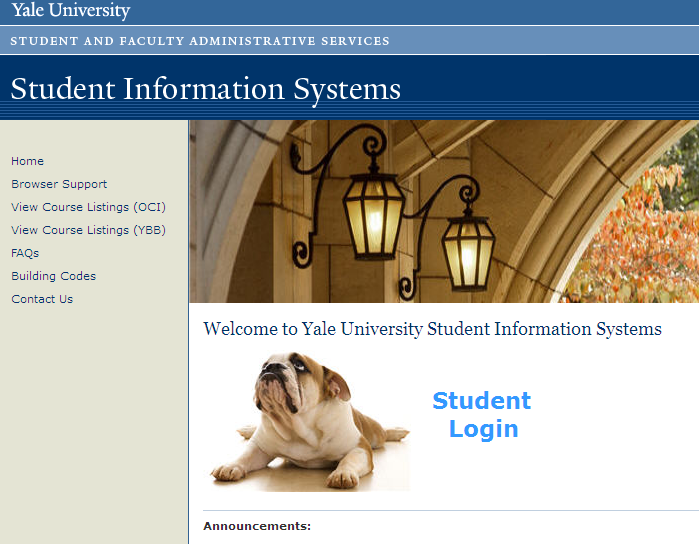 Go to SIS (www.yale.edu/sis)
Click Student Login
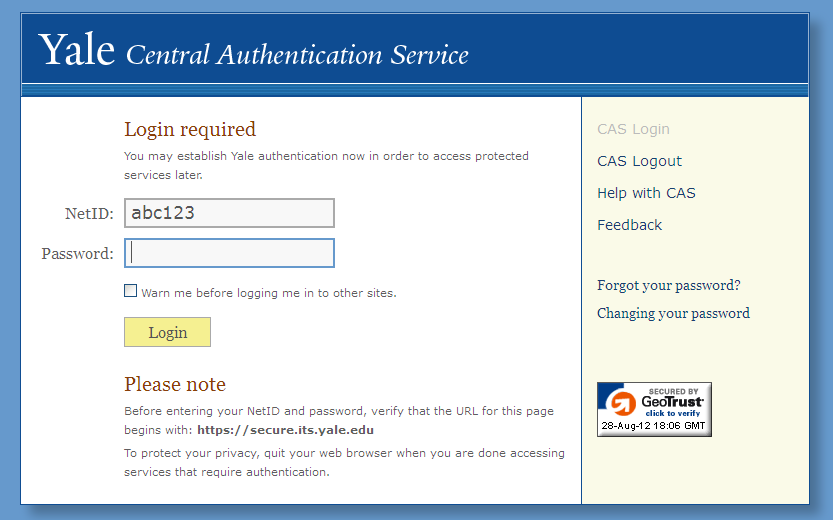 Log into CAS
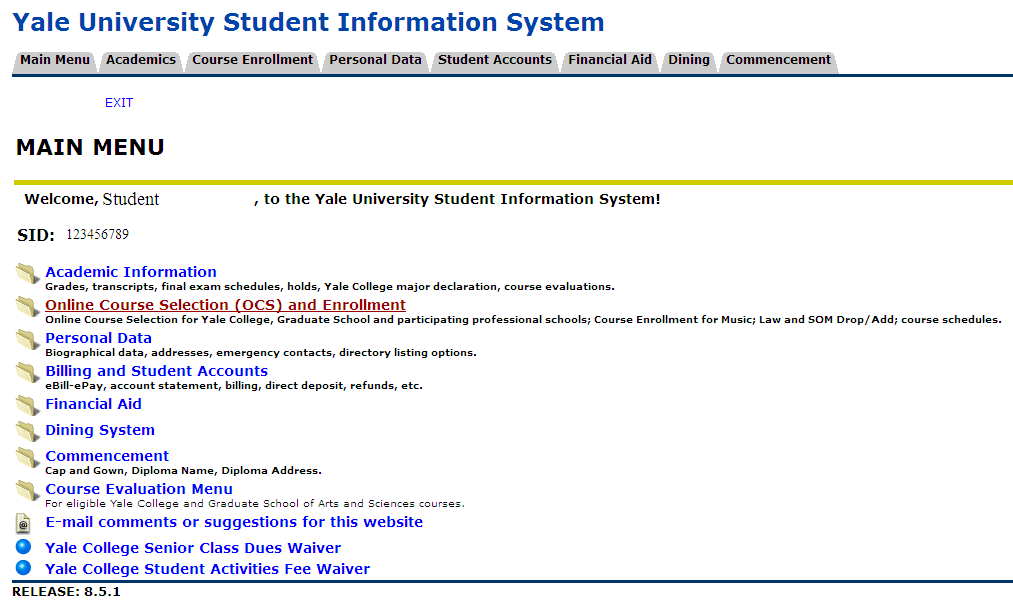 Click OCS & Enrollment link
Choose Yale College’s OCS
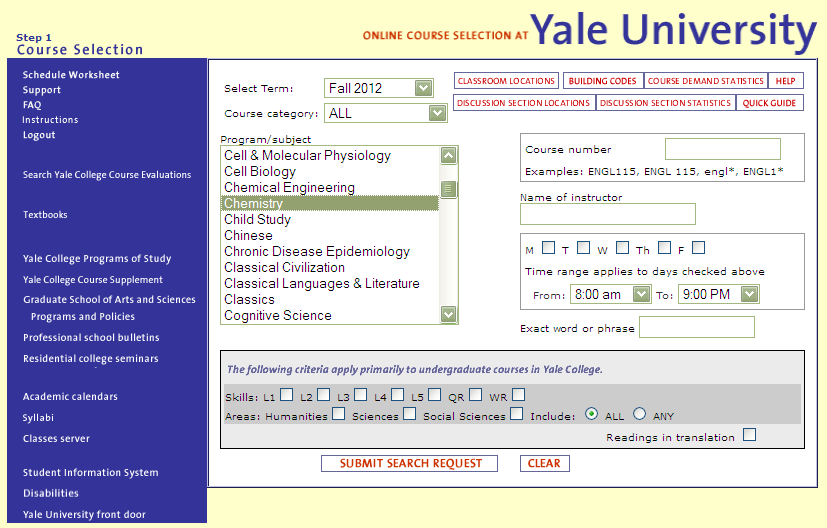 Choose Chemistry under Program/Subject
You will see all CHEM courses.Issues with placement?  Come to advising hours (1:00-4:00 PM in SCL 1)
This green key means that you are allowed to take this course.
Click Preference Link - HERE!
Click green keyed course to see description.
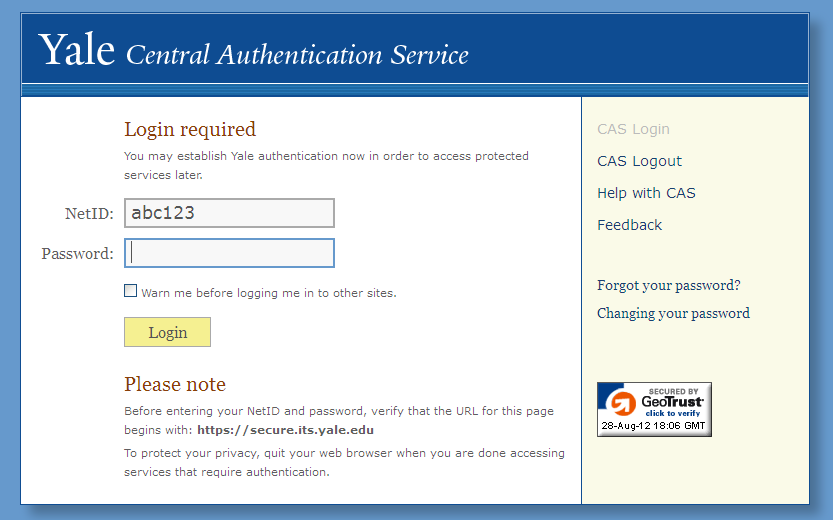 Log in again…
Here is Preference Selection!!!
Don’t forget to scroll down to see ALL your options.
Don’t forget to Save!
Enter your top 3 choices.
SUCCESS! 								2012-03